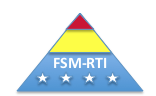 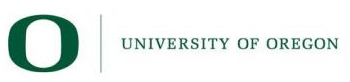 1
College of Education
Oral Language Development, Early Reading skills, and English Language Learners
A Project LIFT Training Module
Oral Language Development – Part 2
[Speaker Notes: This is the first presentation on oral language development.  The module focuses on the connection between oral language development and other literacy skills such as reading and writing.]
Goals of Part 2
2
Understand the research on how to improve students’ oral language development
Discuss specific strategies for Project LIFT teachers to use to increase English oral language skills
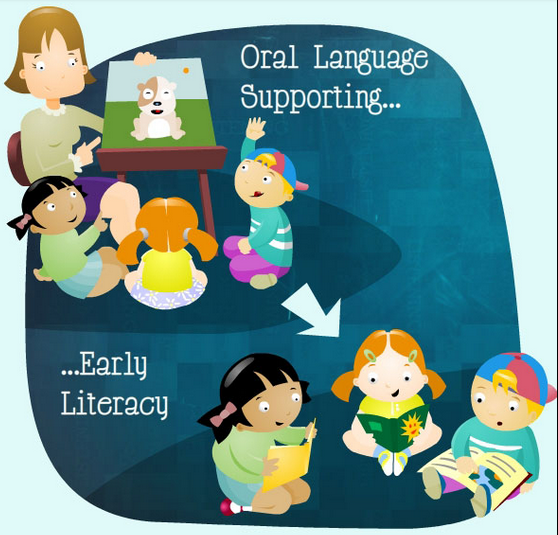 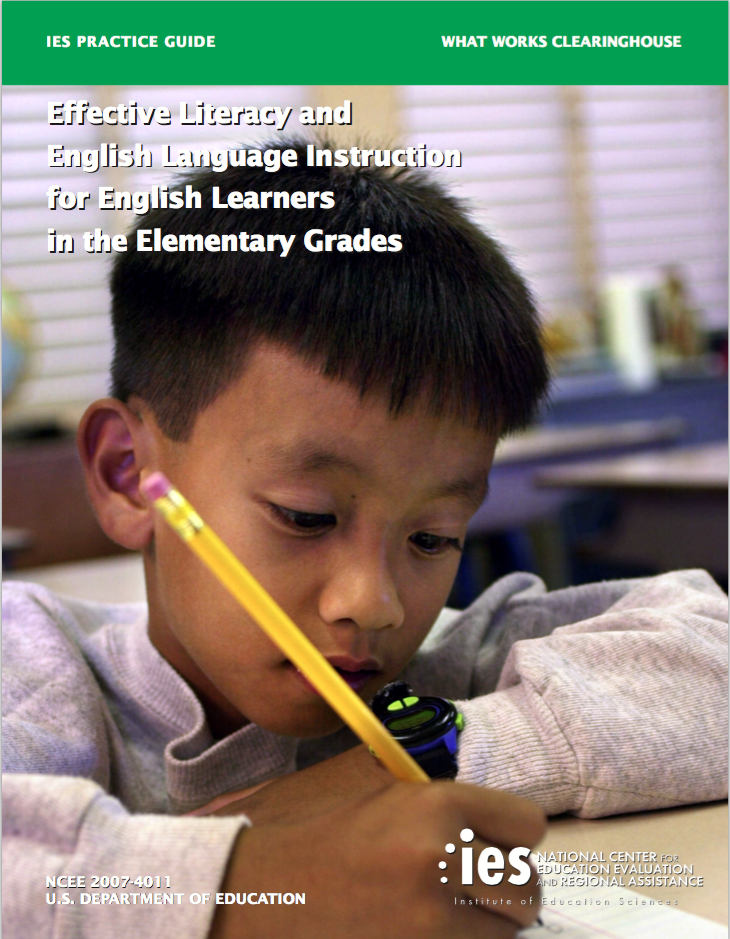 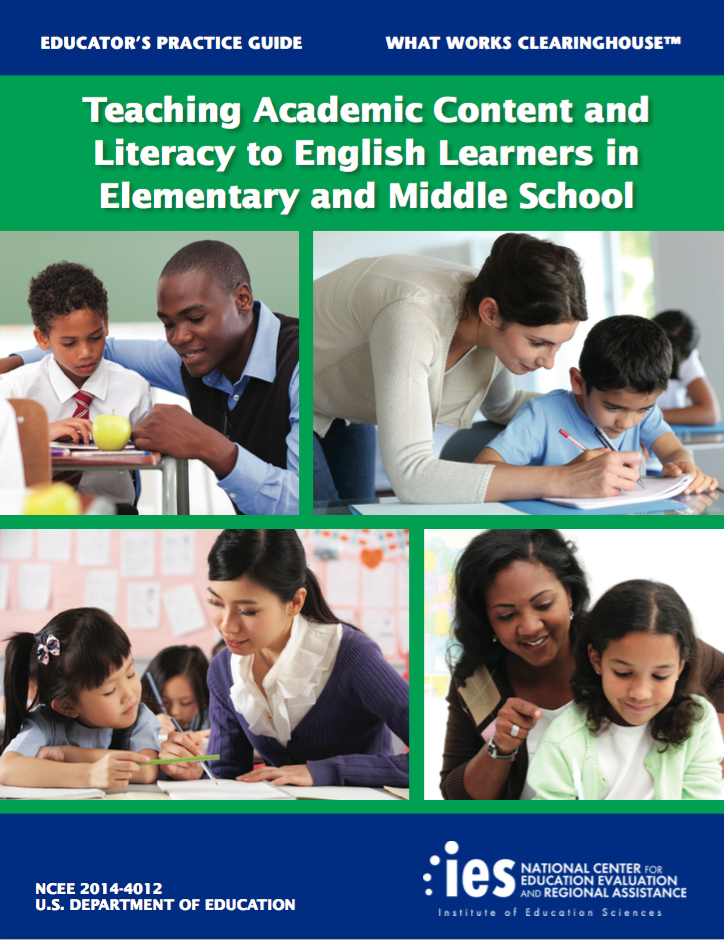 [Speaker Notes: The Institute of Education Sciences (IES) publishes practice guides The goal of these practice guides is to formulate specific and coherent evidence-based recommendations for use by educators addressing a multifaceted challenge that lacks developed or evaluated packaged approaches.   Two have been published directly addressing the needs of English Language Learners.  

The first looks primarily at elementary grades and is entitled Effective Literacy and English Language Instruction for English Learners in the Elementary Grades.  A more recent Practice Guide addresses literacy issues in elementary and middle school.  

Let’s take a quick look at the recommendations in each of these Practice Guides.]
Effective Literacy and English Language Instruction for English Learners in the Elementary Grades
4
Recommendations:  
Screen for reading problems and monitor progress.  
Provide intensive small-group reading interventions.
Provide extensive and varied vocabulary instruction.  
Develop academic English.  
Schedule regular peer-assisted learning opportunities.
[Speaker Notes: Let’s first look at the Practice Guide on Effective Literacy and English Language Instruction for English Learners in the Elementary Grades.  

As we look through the recommendations, you will see that Recommendation 4 calls for development of academic English – the area we have been discussing.  The recommendations calls for schools to adopt a plan that focuses on ways and means to help teachers understand that instruction to English learners must include time devoted to development of academic English. Daily academic English instruction should also be integrated into the core curriculum and be taught in the earliest grades.]
Teaching Academic Content and Literacy to English Learners in Elementary and Middle School
5
Teach a set of academic vocabulary words intensively across several days using a variety of instructional activities. 
Integrate oral and written English language instruction into content-area teaching. 
Provide regular, structured opportunities to develop written language skills. 
Provide small-group instructional intervention to students struggling in areas of literacy and English language development.
[Speaker Notes: Now let’s take a look at Teaching Academic Content and Literacy to English Learners in Elementary and Middle School.  

As noted in these overall recommendations with the U.S. Department of Education’s Practice Guide, academic language is also a focus of the recommendations.  These recommendations include teaching academic vocabulary, integrating English language instruction into content area teaching, providing opportunities for written language development, and providing small group instruction for students struggling to acquire English language proficiency.]
At what age should academic language instruction begin?
6
Preschool through 3rd grade
Students need to learn age-appropriate vocabulary and language that will give them a strong foundation for academic language in the future
4th grade through 8th grade
Instruction should transition in order to teach students more sophisticated academic language skills, including vocabulary and grammatical structures
Oral Language is Made Up of Five Components
7
[Speaker Notes: When we talk about oral language, there are five subskills that we need to think about and develop.  

A student’s phonological skills are foundational to her oral language and word reading development, but typically do not present lasting sources of difficulty for most learners, including ELLs. Students’ skills in the domains of syntax, morphology, and pragmatics are central for putting together and taking apart the meaning of sentences and paragraphs, and for oral and written dialogue. In turn, having the words to engage in the dialogue—the vocabulary knowledge—is also a key part of oral language. These skills must be fostered from early childhood through adolescence, and are often sources of difficulty for ELLs, hindering their literacy development (August & Shanahan, 2006).]
What can we do to develop vocabulary and oral language development?
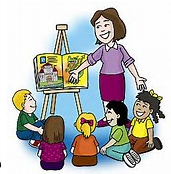 There is no one way to teach oral language development.  Rather, we rely on research as to what types of activities have produced gains in oral language.
[Speaker Notes: So, we now know that English oral language development is critical if we want students to become proficient in English reading and writing.]
English Oral Language Development
9
First, all Project LIFT schools are implementing Language for Learning as a core program for oral language development.  
The Program starts in ECE and goes through either Grade 1 or Grade 2.
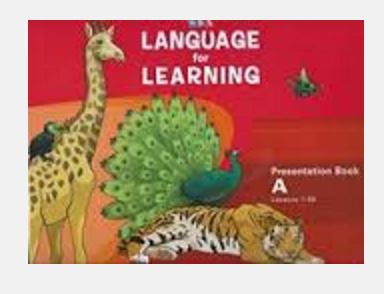 [Speaker Notes: Language for Learning is designed to teach young children (pre-kindergarten to 2nd grade) the basic vocabulary, concepts and sentence forms used in typical classroom instruction. Language for Learning is a highly systematic and explicit program. The focus of Language for Learning is oral expression. Daily exercises provide the building blocks of listening and reading comprehension by teaching the language of instruction (the phrases and vocabulary used by teachers in instructional settings), word knowledge, common information, concepts, sentence forms, classification, and problem solving.]
English Oral Language Development
10
However, Language for Learning is not enough:  
Teachers should integrate English oral language development throughout the day – not just during language arts time.  
Teachers at all grade levels, including teachers of students in higher level grades, should integrate oral language development into their daily curriculum.
Strategies for English Oral Language Development
11
Create a Language-Centered Learning Environment
Develop Children’s Listening Skills
Teach Conversational Skills
Expand Conceptual Knowledge and Vocabulary 
Encourage Work Consciousness
1. Create a Language-Centered Learning Environment
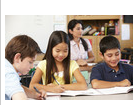 12
Physical Environment
Is my classroom set up in a way that students can easily talk to each other during partner and group discussions?  
Classrooms that are set up in rows make it difficult for students to communicate with one another and practice academic language.  
Instead, set pairs of children together or set up pods of four to six students each.
1. Create a Language-Centered Learning Environment
13
Social/Emotional Environment
Warm, positive environment where students feel free to converse with one another
Teacher has good classroom management so that conversations can take place without being chaotic
Teacher is patient and mistakes by students are not criticized by others in the classroom
Teacher is energetic, encourages practicing oral English and children are excited about learning and improving literacy skills
2.  Develop Children’s Listening Skills
14
Children must be able to use receptive language (listening skills) in English in addition to, as well as to help develop, expressive (talking) oral language skills.  
For second language learners, developing the skill of listening comprehension is extremely important. 
Explicitly teach students how to be good listeners
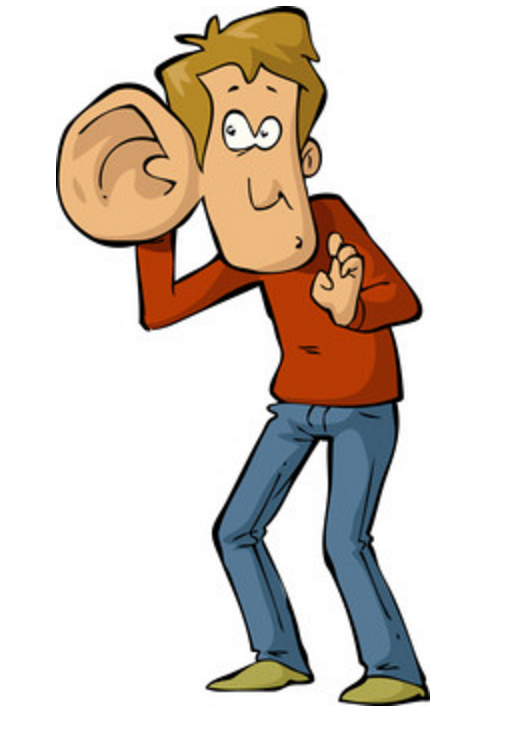 [Speaker Notes: Language learning depends on listening. Listening provides the aural input that serves as the basis for language acquisition and enables learners to interact in spoken communication. A student with good listening comprehension skills will be able to participate more effectively in communicative situations.]
2.  Develop Children’s Listening Skills
15
Sample Activities:  
Model and then have students listen to directions
Simon Says
True/False
Ask a question or make a statement and ask students to hold up a true or false card.  
Three Card game
Each student is given three cards with different words written on them.  The teacher asks oral questions and the students hold up the appropriate card in response.
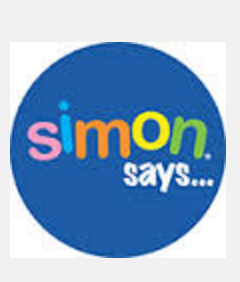 [Speaker Notes: Language learning depends on listening. Listening provides the aural input that serves as the basis for language acquisition and enables learners to interact in spoken communication. A student with good listening comprehension skills will be able to participate more effectively in communicative situations. 

Three Card game example:  Each student receives three cards with words or pictures written/drawn on them; for example, card #1 may have a picture of a hospital, card #2 may say Friday, and #3 may be a picture of grass. The teacher asks oral questions and the students hold up the appropriate card in response.  For example, the teacher says, “I want the card that tells a day of the week.”]
2.  Develop Children’s Listening Skills
16
Sample Activities for Middle/Upper Elementary:  
Listen to a simple song in English and ask someone to summarize what the song is saying
Read a Paragraph Aloud in English and ask students to listen for something special:  
Details of the story
Sequence of the story
Summarizing the main idea of the story
Describe a special place on the island using descriptive details.  Ask students to guess the place you are talking about.
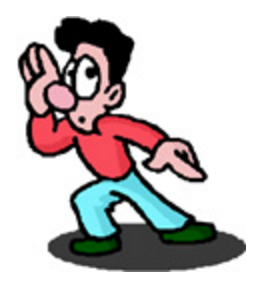 [Speaker Notes: Language learning depends on listening. Listening provides the aural input that serves as the basis for language acquisition and enables learners to interact in spoken communication. A student with good listening comprehension skills will be able to participate more effectively in communicative situations. 

Three Card game example:  Each student receives three cards with words or pictures written/drawn on them; for example, card #1 may have a picture of a hospital, card #2 may say Friday, and #3 may be a picture of grass. The teacher asks oral questions and the students hold up the appropriate card in response.  For example, the teacher says, “I want the card that tells a day of the week.”]
3.  Teach Conversational Skills
17
Research supports the fact that children who participate frequently in conversations have a positive impact on language development, particularly vocabulary. 
Teachers can work on this in both vernacular and then English conversations.  
Explicitly teach students:  
Turn taking in conversations
How to sustain conversations
How to answer questions that require a long response.
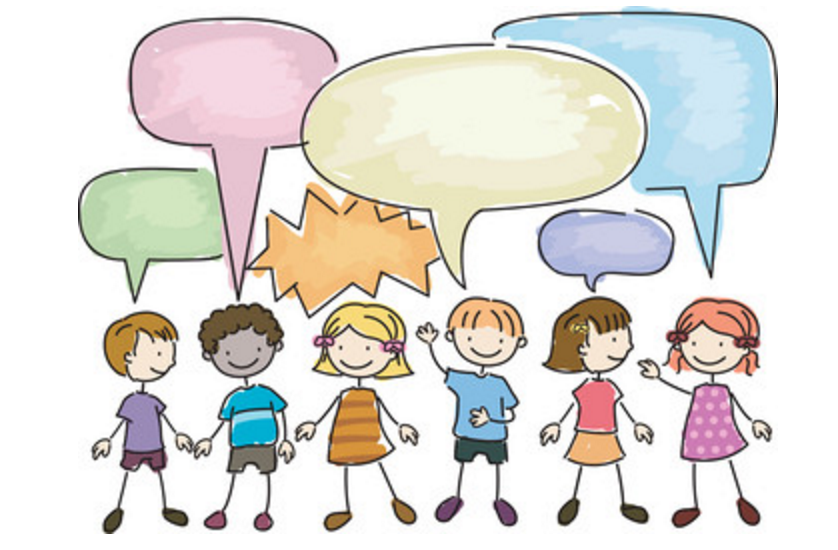 [Speaker Notes: Conversations allow children to hear and use language and are more likely to occur when children are engaged and interested in what they are doing.  Both conversations between children and between adults and children ae important.  Research supports the fact that children who participate frequently in conversations have a positive impact on language development, particularly vocabulary.]
3.  Teach Conversational Skills
18
Ideas for getting students to engage in conversation (and practice English)
Share what a student did last evening with a classmate
Have a student bring in a photo they want to share with the class.  Others ask questions and student responds.  
Show and tell
Mystery Show and Tell (teacher describes something she brought and the students ask questions about the object)
Bring in old phones.  Ask students to “call” one another and talk about a particular topic discussed in class the day before.  
In pairs or groups, talk about a story just read by providing questions to discuss.
[Speaker Notes: Here are some ideas to get students or students and the teacher conversing.  The teacher should always model what is expected before asking students to engage in the activities.]
4.  Expand Conceptual Knowledge and Vocabulary
19
Many ways to build student’s vocabulary as well as conceptual knowledge.  
Vocabulary – the definition of words
Conceptual knowledge – how words are related to each other.  Also, an understanding of general knowledge of the world and how ideas relate to one another.
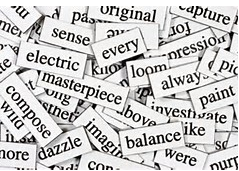 4.  Some Instructional Strategies that Support Conceptual Knowledge and Vocabulary
20
Direct, Explicit Instruction of Vocabulary Words
Read Alouds
Wordless Picture Books
Direct, Explicit Instruction of Vocabulary Words
21
Please see separate module on vocabulary development.  
Academic vocabulary should also be directly taught outside the language arts room in content area classes such as math, science, and social studies.
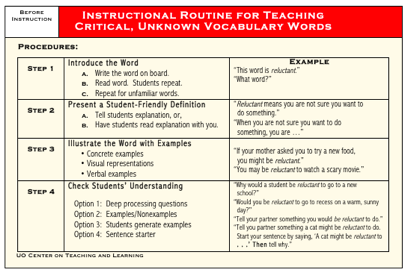 Interactive Read Alouds
22
An interactive read-aloud is when the teacher reads aloud to students; but both the teachers and the students think about, talk about, and respond to the text.  Both the reader (in this case, the teacher) and the listeners are active.  
The teacher is reading the words aloud, but in every other way the students are processing the language, ideas, and meaning of the text.  
Please see a separate module for how to use Interactive Read Alouds in classrooms.
Wordless Picture Books
23
Teachers can use wordless picture books in stimulating oral language development.
Sharing wordless books is a terrific way to build important literacy skills, including listening skills, vocabulary, comprehension and an increased awareness of how stories are structured.
Please see separate training module on Wordless Picture Books.
4.  Other Instructional Strategies that Support Conceptual Knowledge and Vocabulary
24
Total Physical Response (Action Routines)
Music Activities
Language Frames
Other
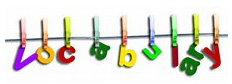 Total Physical Response (TPR)
25
A language teaching method built around the coordination of speech and action; it attempts to teach language through short-term physical (motor) activities.  It is geared toward young English learners (ECE-Grade 2).
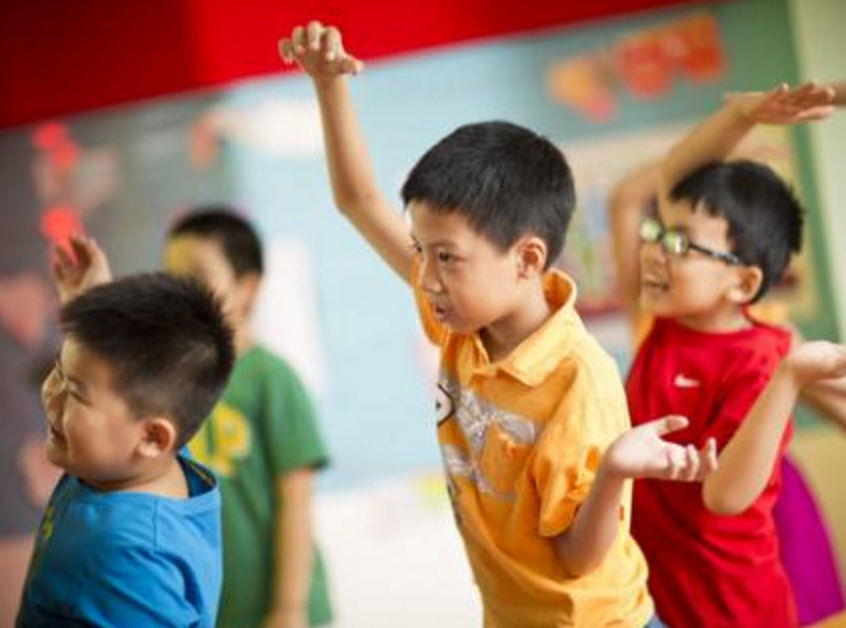 Total Physical Response (TPR)
26
No one specific way to do TPR Activities.  In general:  
The teacher gives a command, 
teacher demonstrates the command, and then
students respond physically to the command
Informal Activities
Formal Activities
[Speaker Notes: TPR can easily be used in everyday classroom routine either formally or informally. For example, informal activities would be using everyday natural occurrences that lend themselves to TPR.  For example, the teacher can encourage the children to recognize and respond to simple classroom instructions and gestures, such as hands up, stand up, sit down, pass your papers to the right, give me the book, wave goodbye etc.  The teacher can also make visual associations with words that the children can learn and mimic, especially descriptive words. For example: big, happy, small, sad.]
Practice Activity for Total Physical Response (TPR)
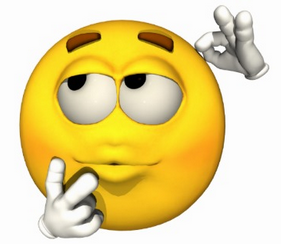 27
Oral Language Module Part 2,    Activity 1
Download Oral Language Module Part 2, Activity 1Worksheet
Read and then complete the activities as written
Activities take approximately 1 hour.
[Speaker Notes: TPR can easily be used in everyday classroom routine either formally or informally. For example, informal activities would be using everyday natural occurrences that lend themselves to TPR.  For example, the teacher can encourage the children to recognize and respond to simple classroom instructions and gestures, such as hands up, stand up, sit down, pass your papers to the right, give me the book, wave goodbye etc.  The teacher can also make visual associations with words that the children can learn and mimic, especially descriptive words. For example: big, happy, small, sad.]
Music and Song Activities to Build Oral Language
28
Songs can be effective when working with younger learners
Songs can help build vocabulary and develop sound discrimination. Both skills are crucial to the development of literacy. 
Can be especially effective when accompanied by Total Physical Response activities.  
Many ways to incorporate music and songs into oral language development
[Speaker Notes: Songs are also effective when working with young learners. When songs accompany actions in a foreign language classroom they will build up TPR element and make children understand the meaning of the songs better. It is useful to choose simple repetitive songs which promote understanding and memorability. Memorable song tunes help enormously in creating mental links to words and meaning. 

Repetition of songs and actions is very important for young learners as familiarity brings confidence and will help them remember. Songs can be around a variety of topics – for example, body parts, the weather, days of the week, face shapes and so on.  

There are a number of songs and activities that have been placed on the website with this module.]
Music and Song Activities to Build     Oral Language
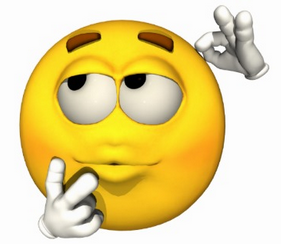 29
Oral Language Module Part 2,    Activity 2
Complete the activities listed on Module 2, Activity 2 which should be downloaded from the website.  
Activities will take approximately 1 hour to complete.
[Speaker Notes: Please]
Language/Sentence Frames
30
More useful for upper elementary students.  
Sentence Frames provide language support to students who struggle to produce complete sentences. 
They provide students with scaffolding to help understand academic concepts and to engage in conversation about classroom content.
[Speaker Notes: Students often struggle finding just the right words to explain, describe, and clarify what they are thinking.  One way to help students, and further engage English language learners in class discussions, is to provide sentence frames. 

Sentence frames work best with students in upper elementary school and above.  They essentially involve the teacher providing helpful language to help students get involved in conversations and engage in academic discussions.]
Language/Sentence Frames
31
More useful for upper elementary students.  
Sentence Frames provide language support to students who struggle to produce complete sentences. 
They provide students with scaffolding to help understand academic concepts and to engage in conversation about classroom content.
[Speaker Notes: Students often struggle finding just the right words to explain, describe, and clarify what they are thinking.  One way to help students, and further engage English language learners in class discussions, is to provide sentence frames. 

Sentence frames work best with students in upper elementary school and above.  They essentially involve the teacher providing helpful language to help students get involved in conversations and engage in academic discussions.]
Many different types of sentence frames depending upon what is being taught.
32
[Speaker Notes: Sentence frames are useful for building academic language across the curriculum.  Sentence frames can start by being very simple.  As an example the sentence frame on the left is a very simple frame for teaching students how to converse when discussing a topic in school with others.  

The sentence frame on the right provides a template for students to use for comparing and contrasting two things or items.  As an example, one might say, “Tara and breadfruit are both types of food.  Both tara and breadfruit have leaves.  Tara and breadfruit are alike because both are important foods to the people of Micronesia.  Tara and breadfruit are different because tara is grown in the ground and breadfruit grows on trees.  One major difference between tara and breadfruit is that tara must be cooked, but breadfruit can be eaten raw or cooked.]
Many different types of sentence frames depending upon what is being taught.
33
[Speaker Notes: Here are a couple more examples of sentence frames.  The frame on the left demonstrates that sentence frames can be used in content areas and are great at helping build academic vocabulary.  Here the teacher draws an array of 5 dots in two columns on the board.  The student is expected to talk about how the array can be explained in addition.  The frame the teacher puts up on the board has everything except the numbers.  Children then explain orally reading from the frame.  

Finally, the example on the right shows a sentence frame that could be used to teach children how to summarize a story.  This would need to be modeled using direct instruction before you would ask students to do something like this independently.]
Language/Sentence Frames
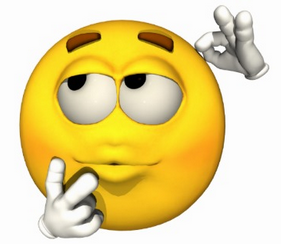 34
Oral Language Module Part 2,    Activity 3
Download and read the handout entitled, “Academic Language Toolkit.”  
Select one area such as Compare/Contrast or Sequence/Ordering.  Select a sentence frame, plan a short lesson using that sentence frame(s) and then try it out with your students.
[Speaker Notes: Please]
Language/Sentence Frames
35
Some helpful websites for sentence frames:  
Sentence Frames and Sentence Starts – ELL Best Practices
http://ell.nwresd.org/node/164

Sentence Frames
www.sentenceframes.com/

Using Sentence Frames to Help ELLs
https://www.teachingchannel.org/videos/sentence-frames-ousd
[Speaker Notes: Please]
Other
36
In addition to the activities presented on this module, a list of other ideas for oral language development can be found on the website.
Download “Additional Ideas for Development of Oral Language Across the Curriculum” to gain access to these activities.  
It’s time for everyone to get started with some of these activities!
[Speaker Notes: Within the two presentations in this module, a number of strategies for development student’s oral language skills have been presented.  For some additional ideas, you should download the Handout “Additional Ideas for Development of Oral Language Across the Curriculum” within this section of the module.  Research shows a very strong relationship between student’s oral language skills and later reading and writing proficiency.  As a result – it’s time to get started with some of these activities.]